What is a Material Safety Data Sheet (MSDS)?
A Material Safety Data Sheet (MSDS) is a document that
   contains information on the potential hazards (health, fire,
   reactivity and environmental) and how to work safely with
   the chemical product. 

It is an Essentials starting point for the development of a
   complete health and safety program. It also contains information
   on the use, storage, handling and emergency procedures all
   related to the hazards of the material. 

The MSDS contains much more information about the material
   than the label. MSDSs are prepared by the supplier or
   manufacturer of the material. It is intended to tell what the
   hazards of the product are, how to use the product safely, what
   to expect if the recommendations are not followed, what to do
   if accidents occur, how to recognize symptoms of overexposure,
   and what to do if such incidents occur.
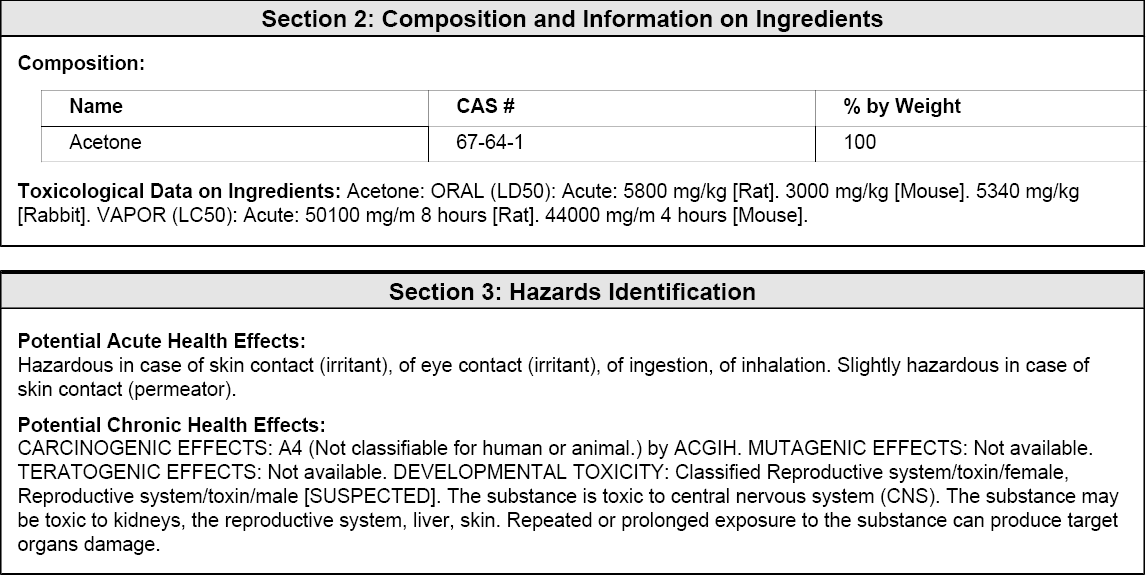 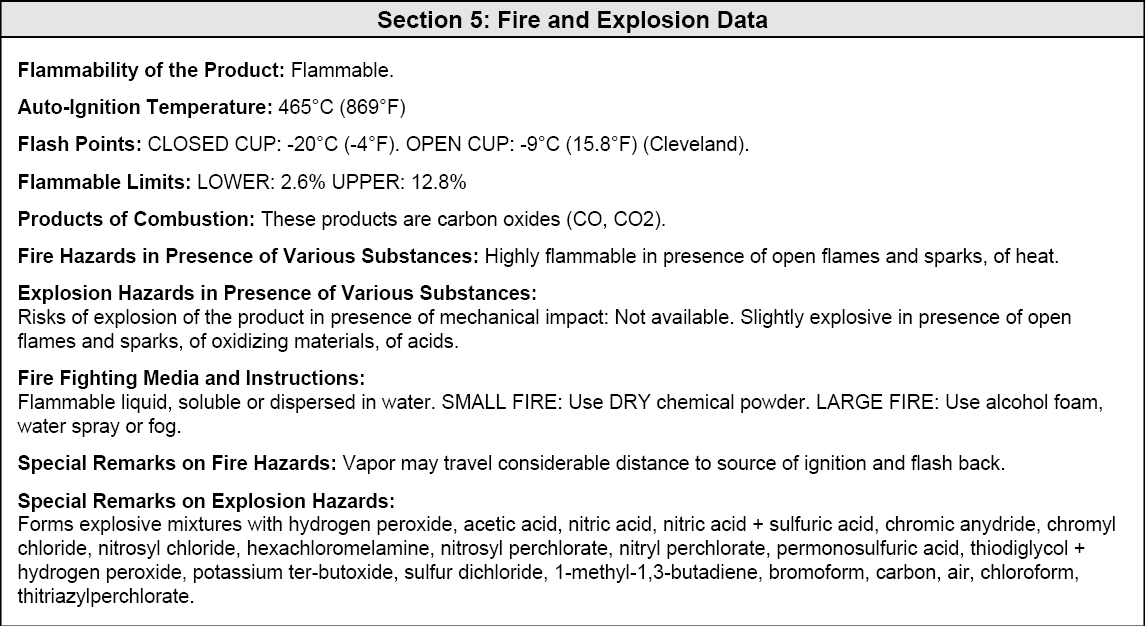 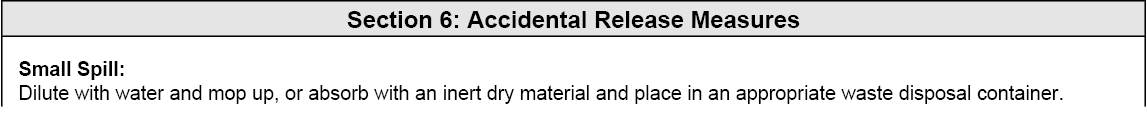 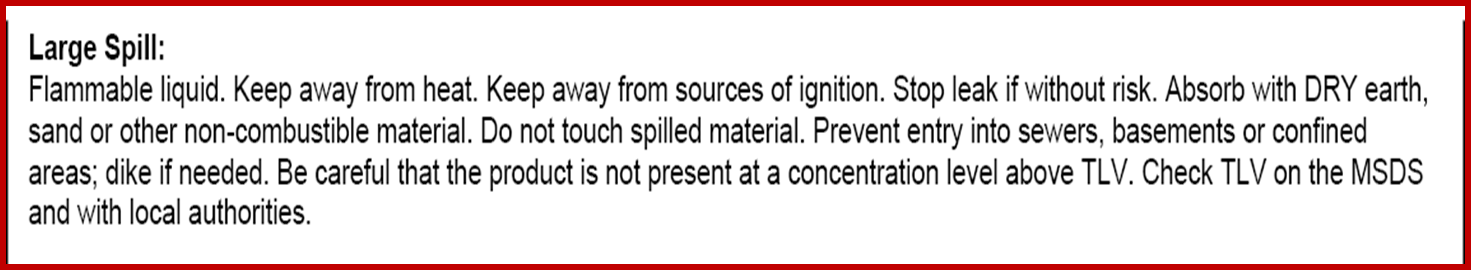 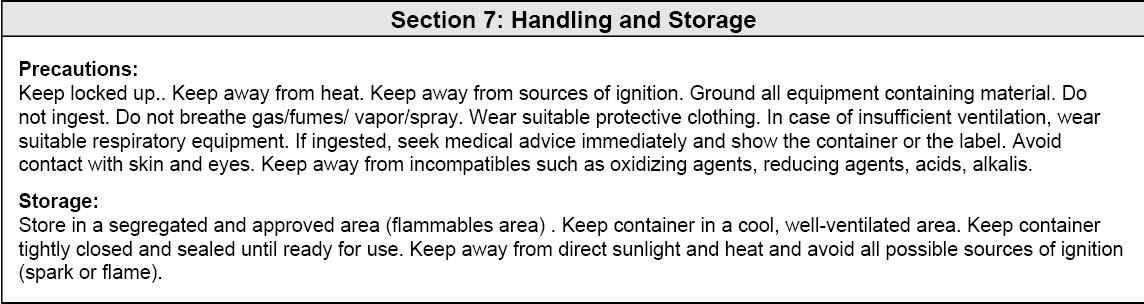 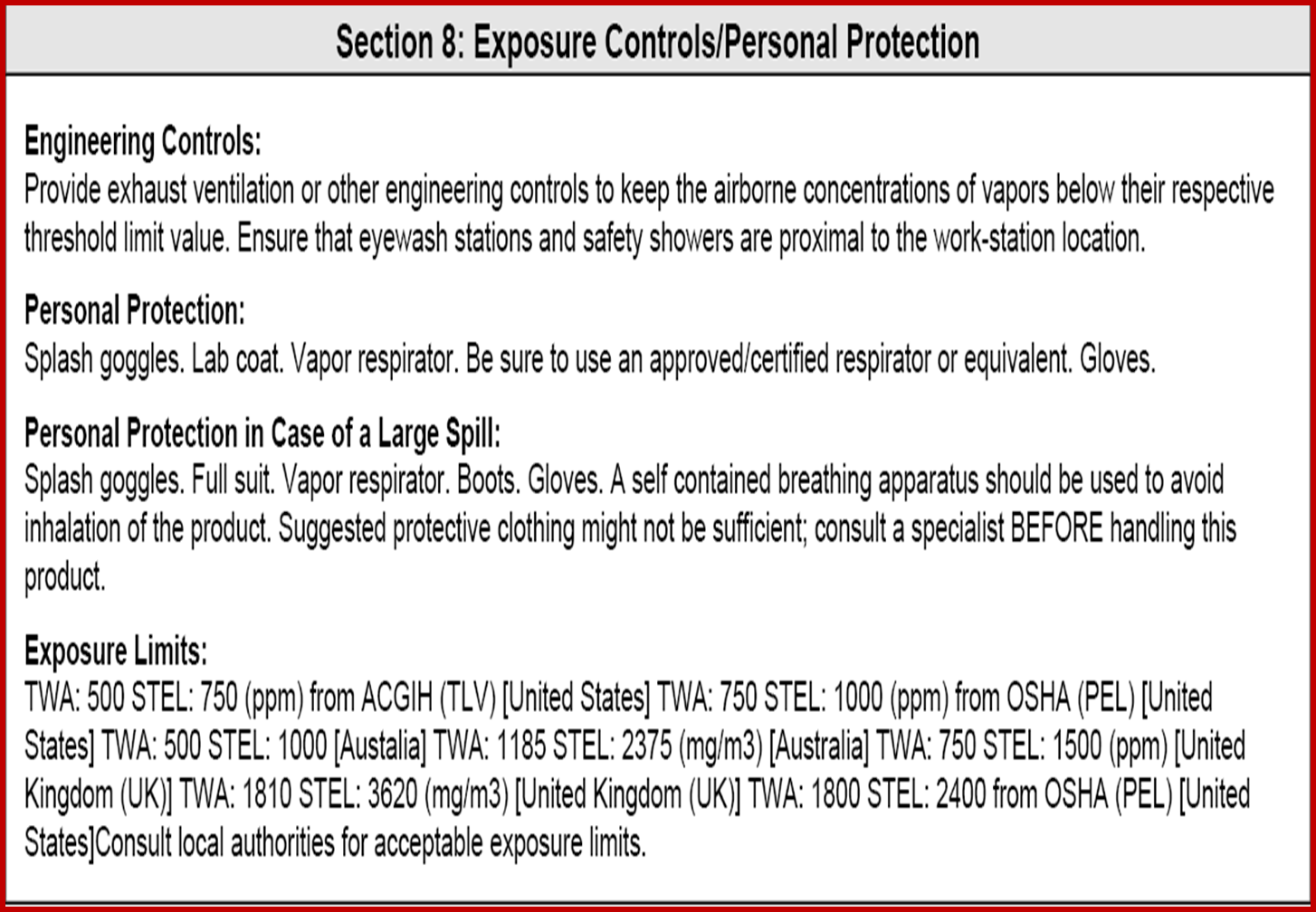 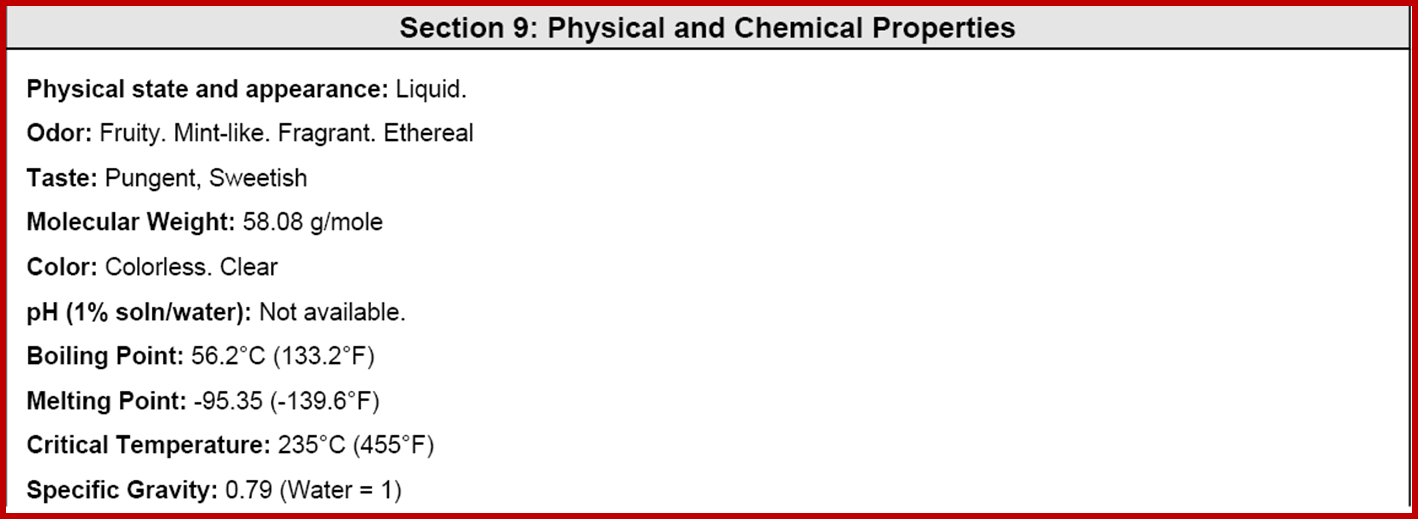 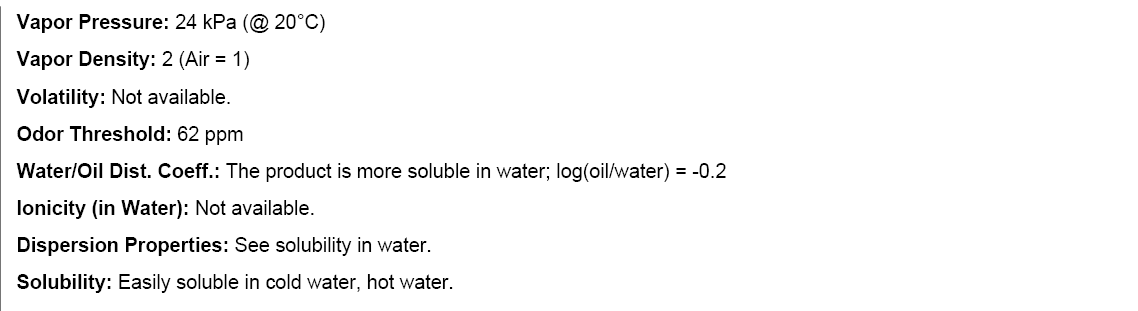 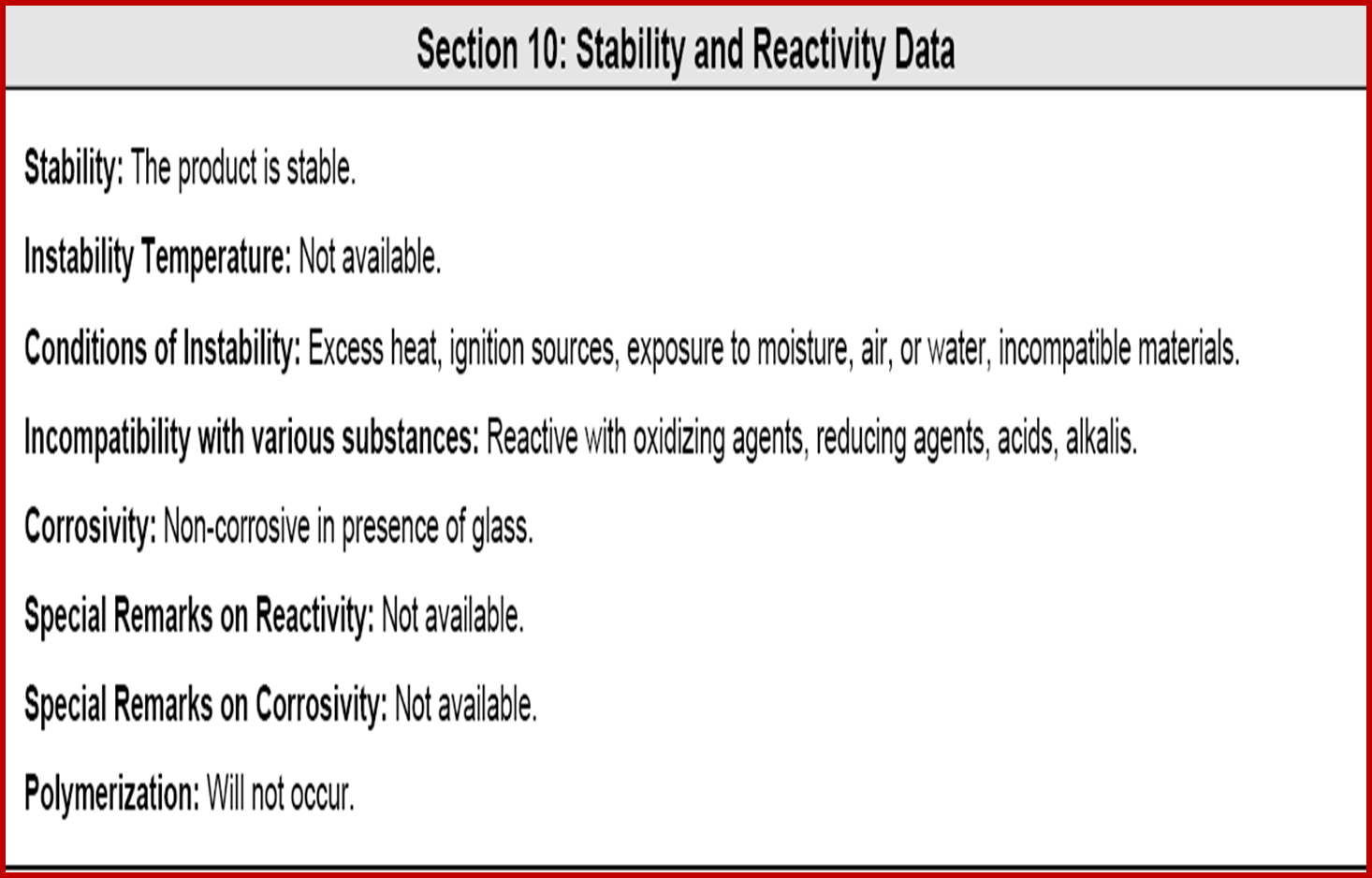 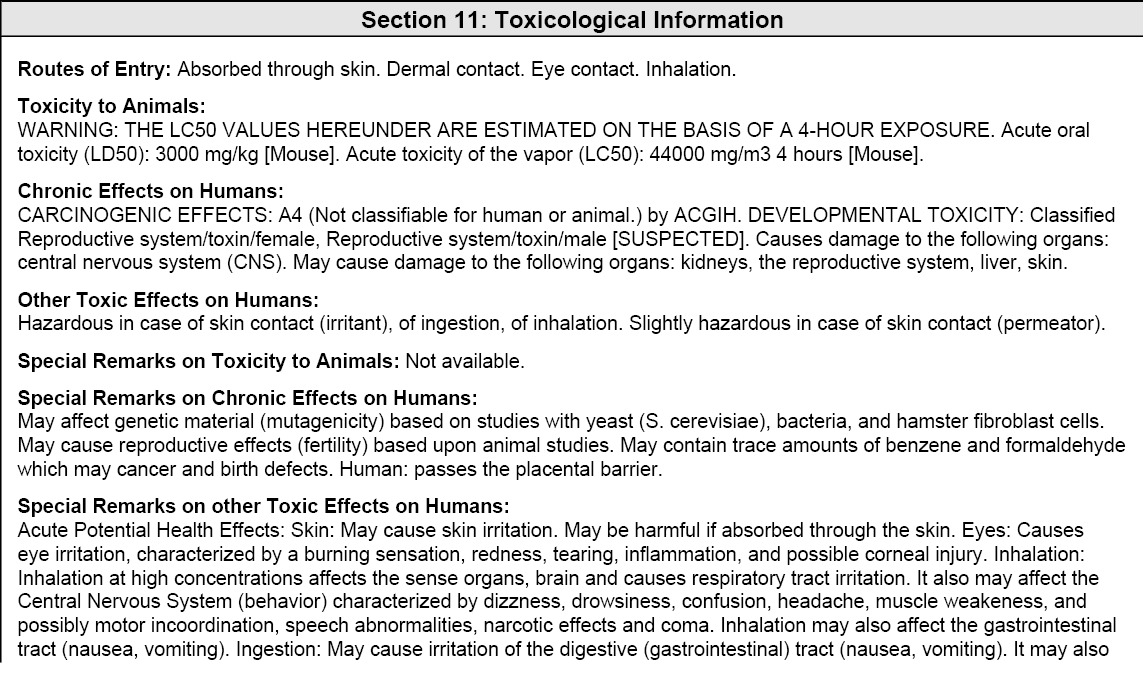 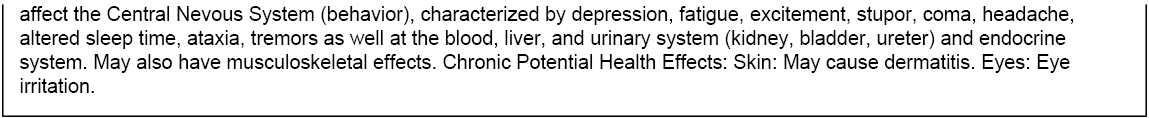 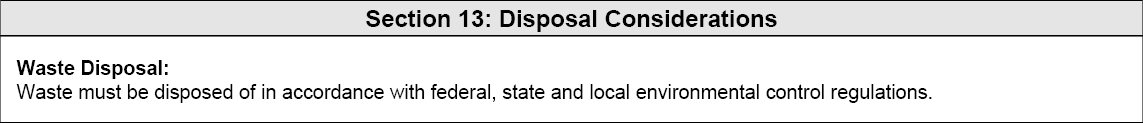 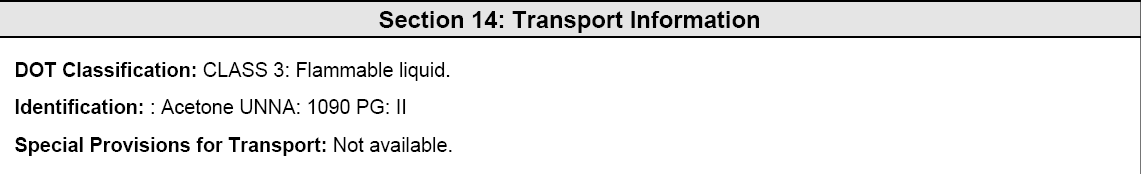 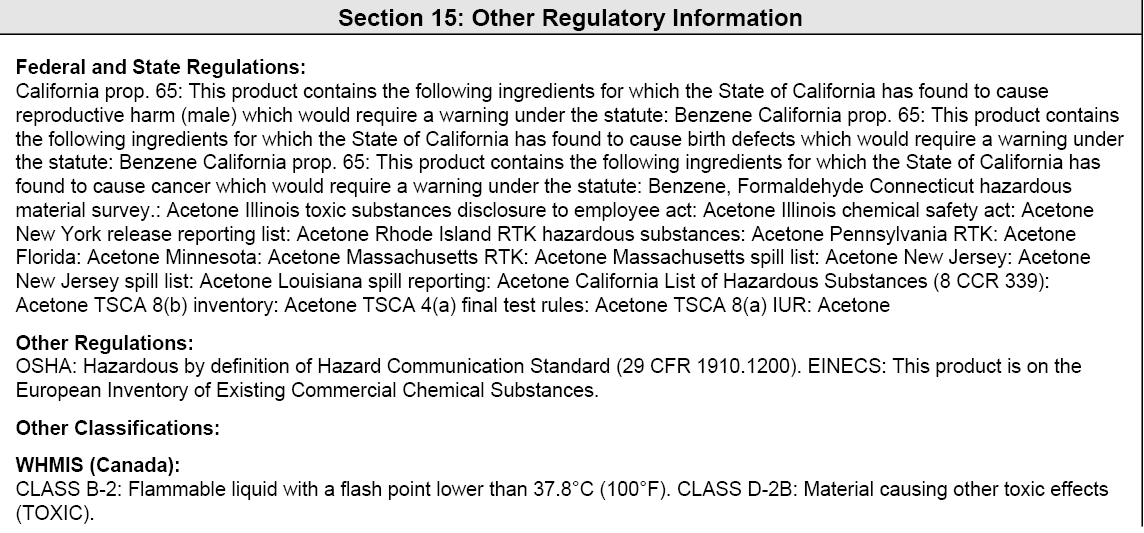